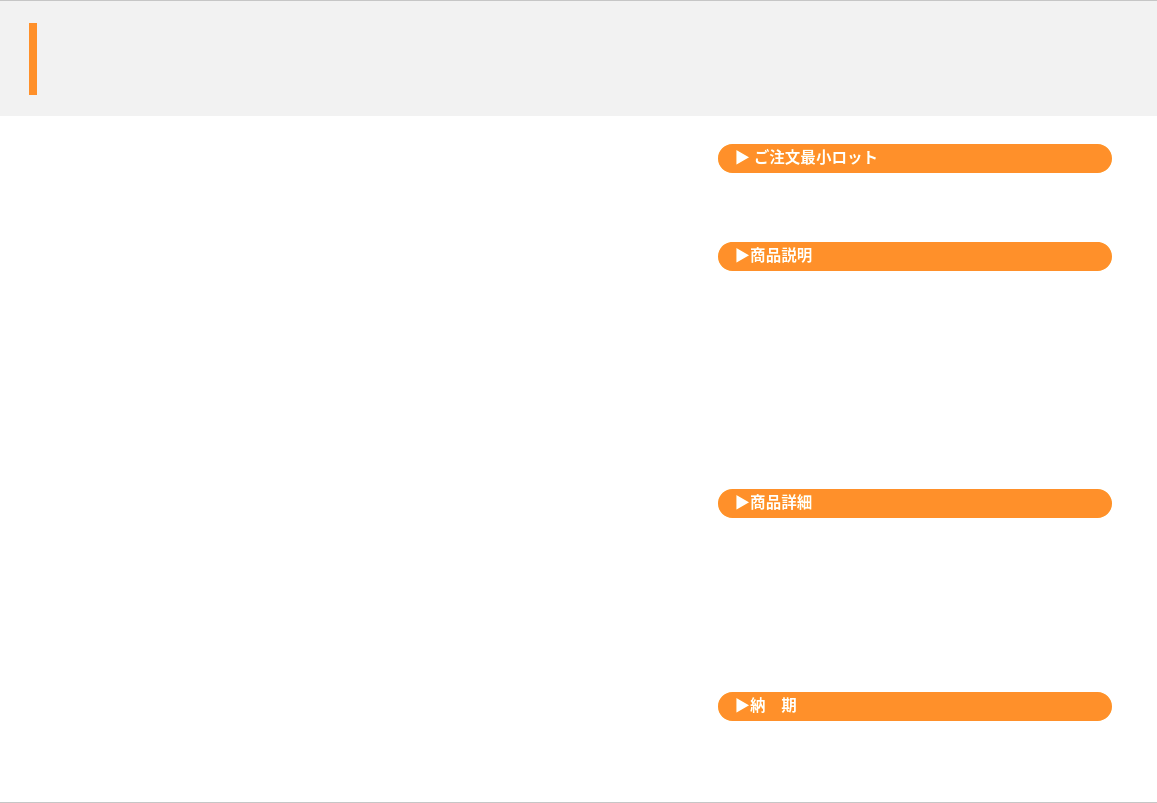 ペットボトルクリップ（カラビナ付き）
ペットボトルに取り付け持ち運び便利!
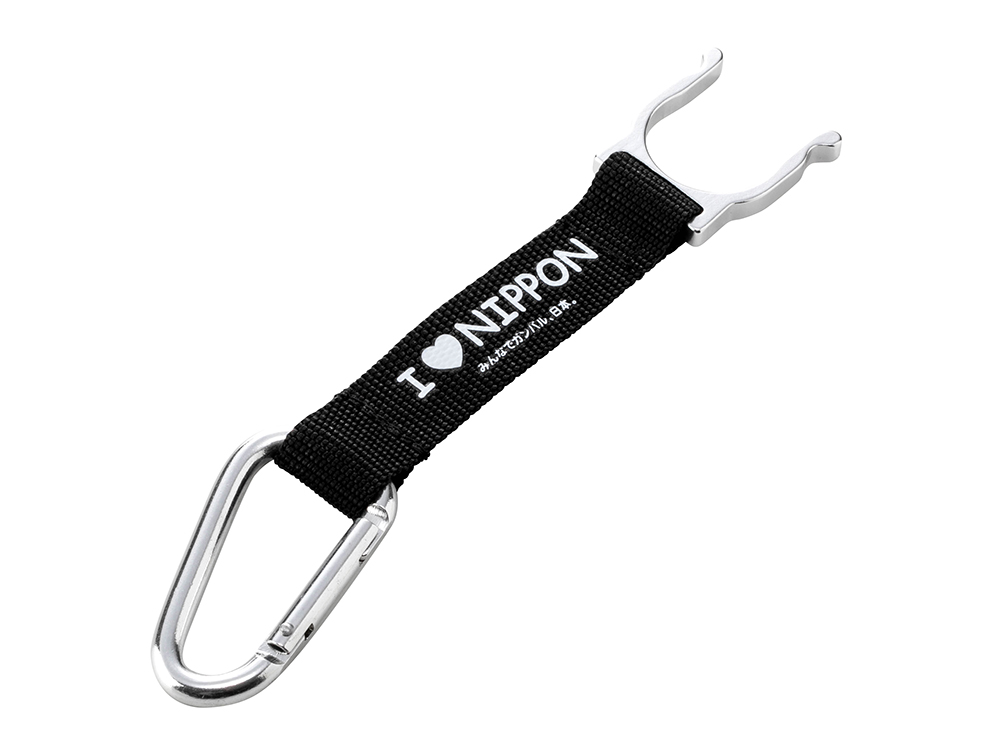 1,000個から
ストラップ、クリップ、カラビナの各パーツ色が指定色で作製できる。
夏の定番アイテムペットボトルクリップ
品　番　　org092
サイズ　　全長約170mm
材　質　　PP、アルミ等
印　刷　　シルク
外　装　　個別PP袋入
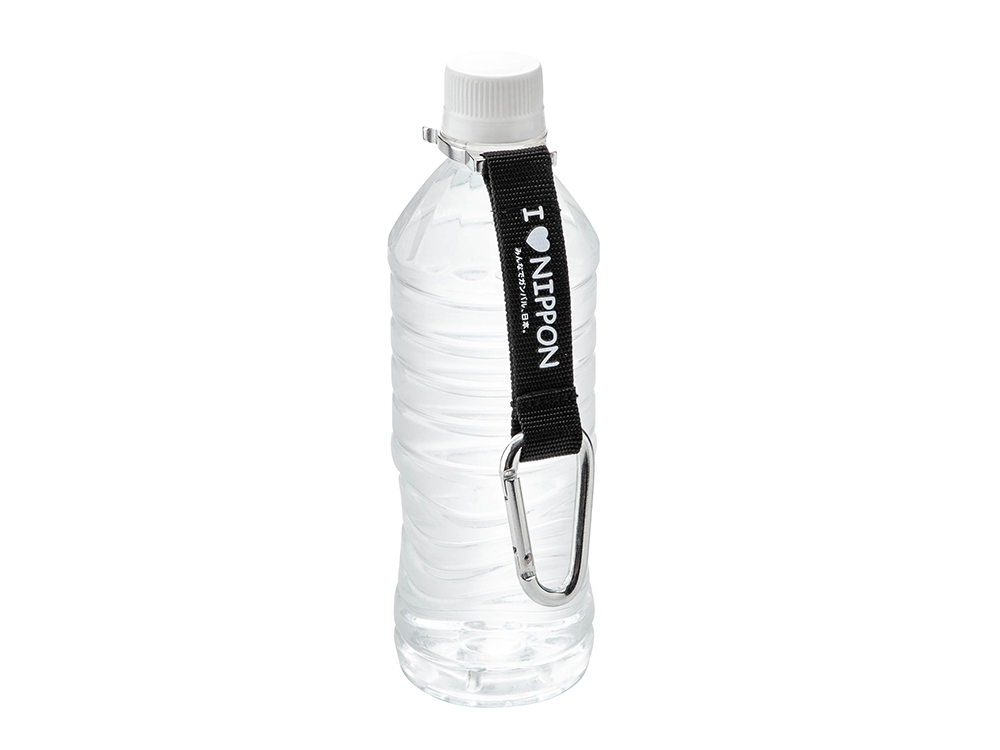 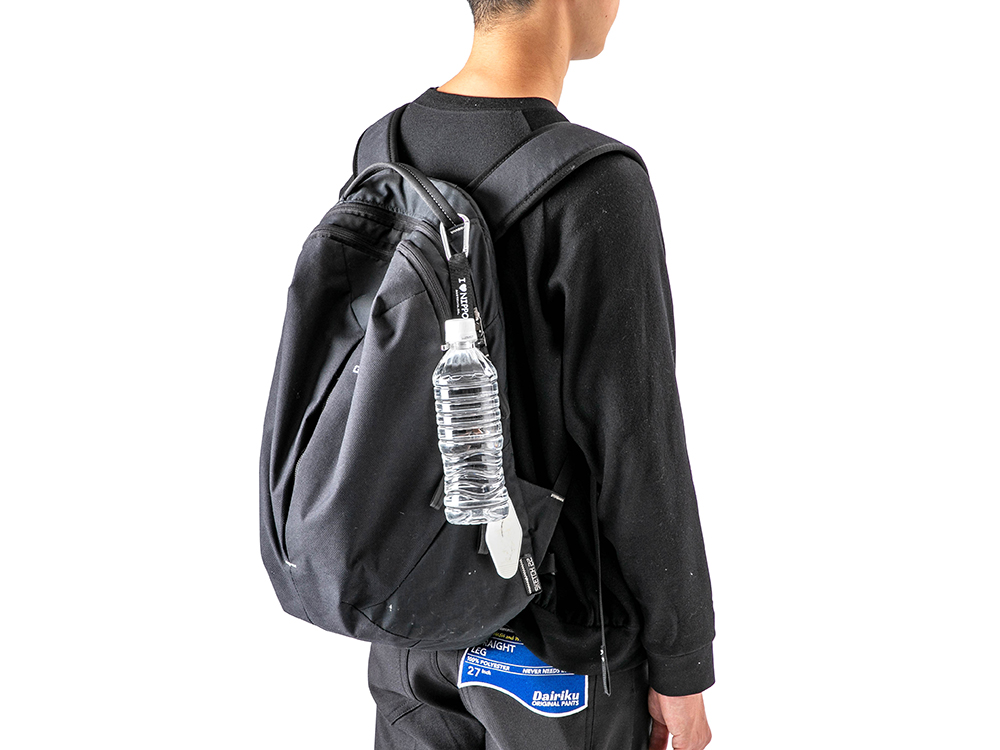 校了後約30日～